Daffodil International University Dept. of CSE Information Security
Lecture 6
AI and ML in Information Security
What’s the first thing you think of when you hear “artificial intelligence,” “machine learning” or “deep learning”?
?
AI and ML in Information Security
An “intelligent” computer uses AI to think like a human and perform tasks on its own.AI analyzes relationships between threats like malicious files, suspicious IP addresses or insiders in seconds or minutes.
Machine learning is how a computer system develops its intelligence. Machine learning can detect malware in encrypted traffic by analyzing encrypted traffic data elements in common network telemetry.
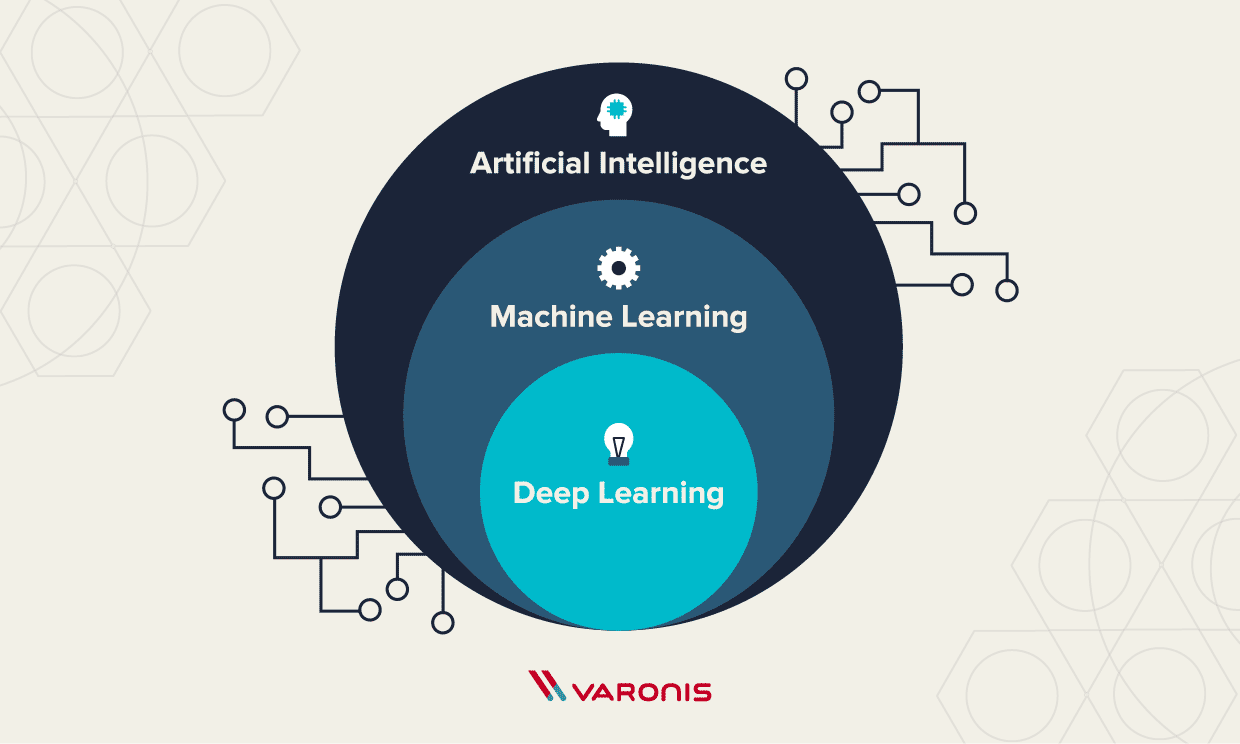 Fig:1 Hierarchy of AI, ML and DL
Comparisons between AI and ML
An “intelligent” computer uses AI to think like a human and perform tasks on its own. Machine learning is how a computer system develops its intelligence.
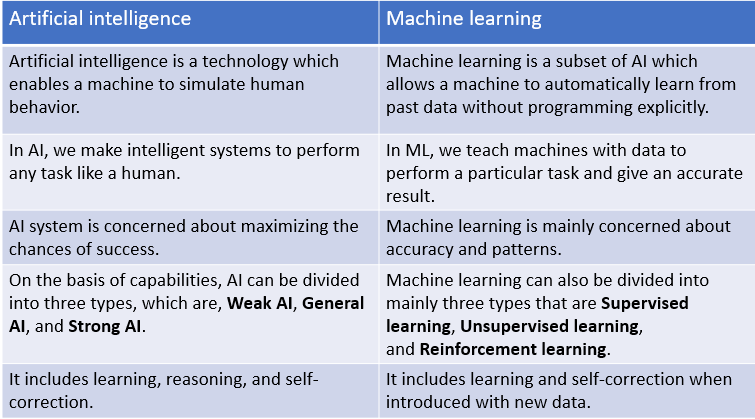 Table:1 Comparisons between AI and ML
Role of AI and ML in Information Security
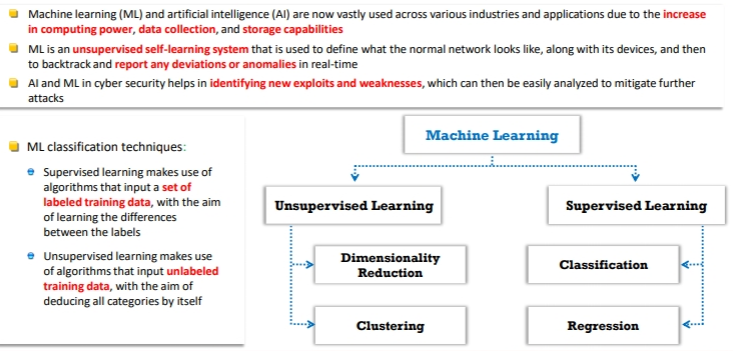 AI and ML are now vastly used across various industries due to the increase in computing power, data collection, and storage capabilities.
Helps to identify new exploits and weaknesses in cyber security, which can then be easily analyzed to mitigate further attacks

Helps to define how the normal network looks like along with its devices, and then to backtrack for  reporting anomalies

Reduces the pressure on security professionals and alerts them.

Helps to analyze and process details and trends of various attacks.
Fig:2 Classification Techniques of ML
Role of AI and ML in Information Security(Contd.)
Fig:3 AI in Security Market
AI and ML Application Areas
Mobile security
Anti-fraud and identity management
Predictive intelligence
Behavioral analytics and anomaly
Automated security
Cyber-risk management
IoT security
Deception security
How Your Organization’s Security Can Benefit from AI and ML
Fig:4 Different ways that AI and ML safeguards Industry
Thank You